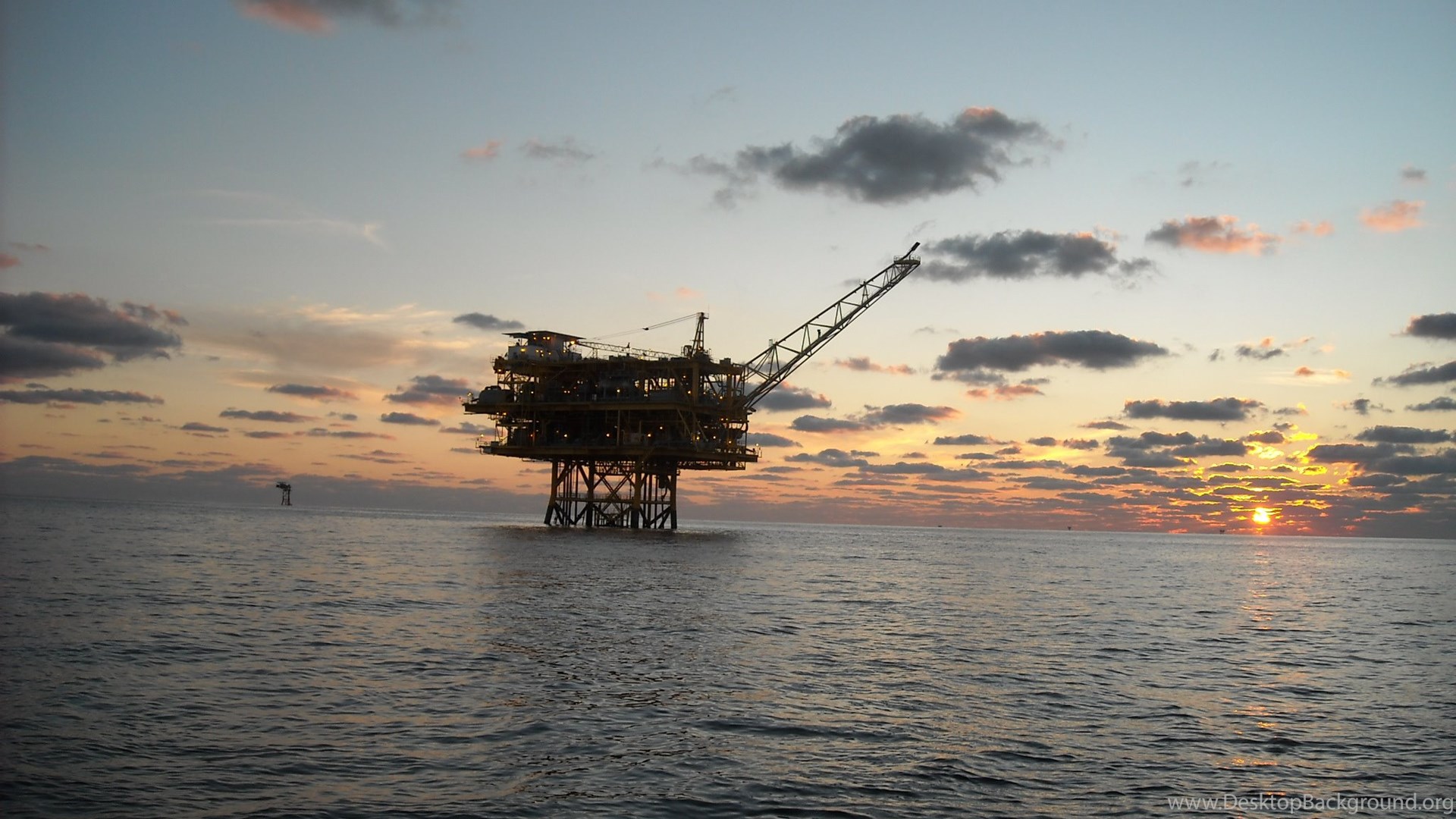 James Fisher Offshore and DRI France

Partnership
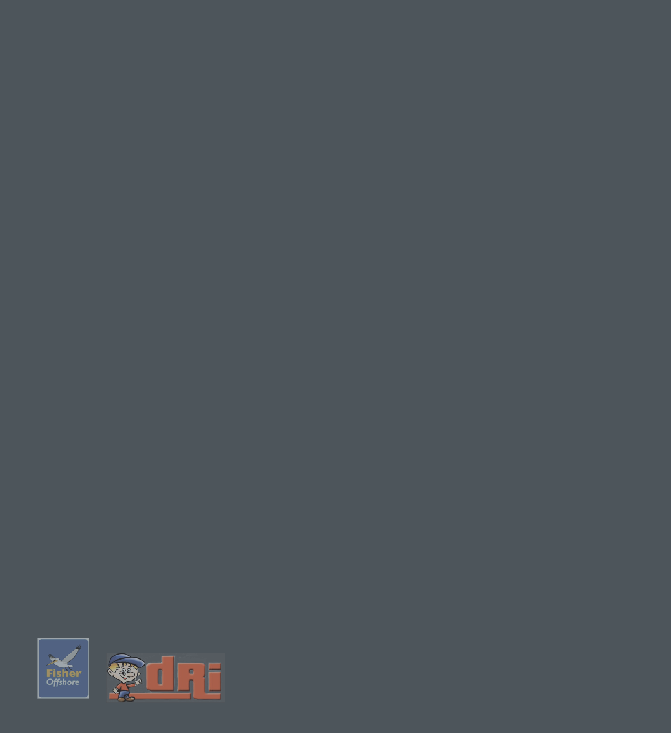 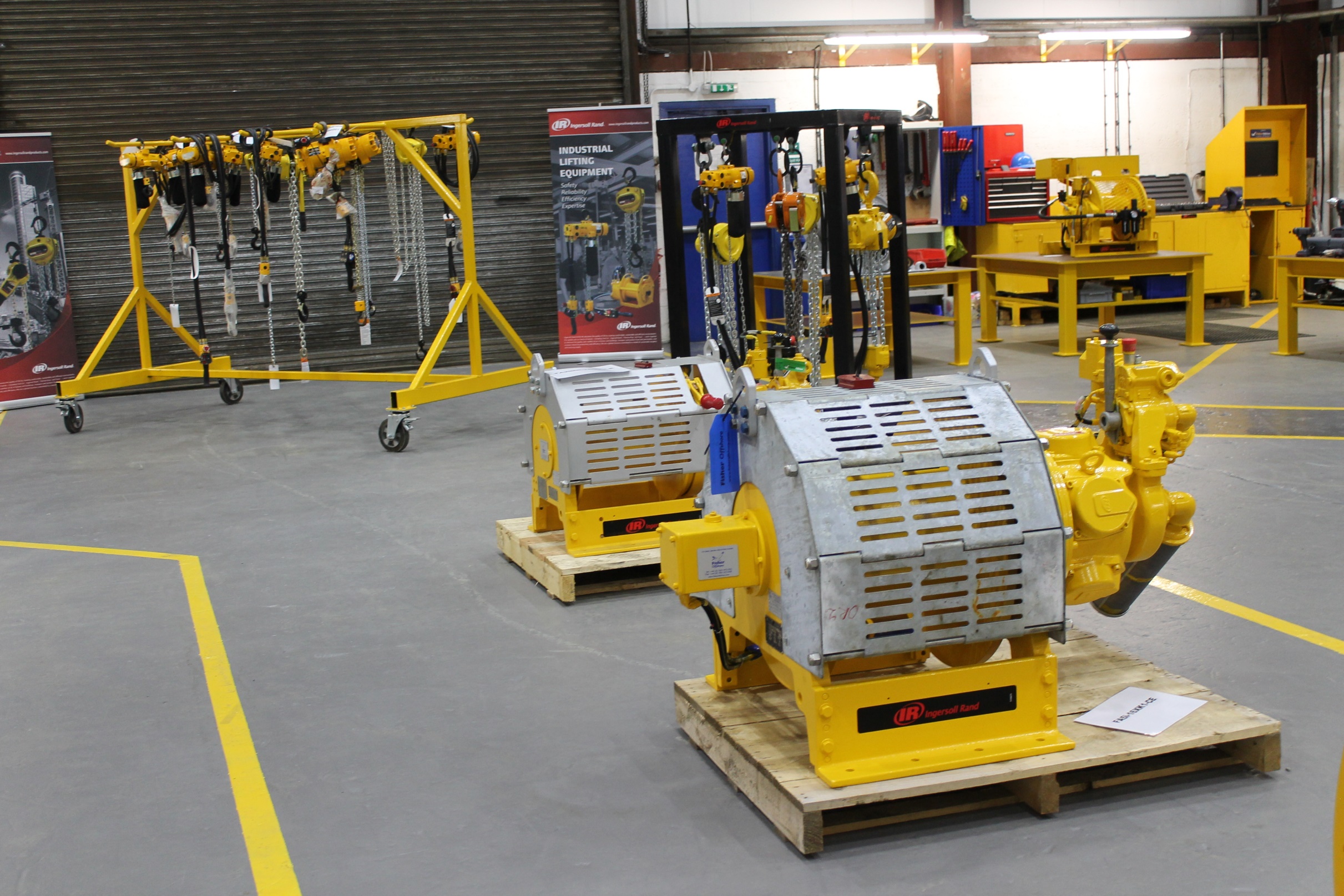 DRI is specialised in the field of lifting and Starters and offers its customers a wide range of equipment as well as maintenance and on-site installations.

Our competence and expertise make us a valued partner.

All of our accessories and options are tailored specifically to the customer’s request, as ATEX standards for example.

DRI also provide a quality service of installation and repair of air starter backed by a highly qualified team of engineers
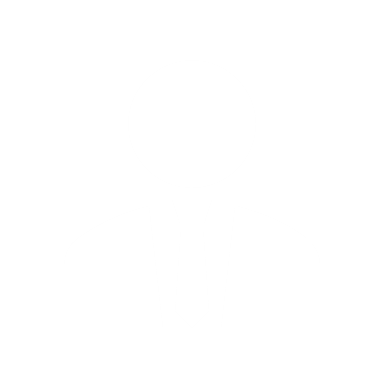 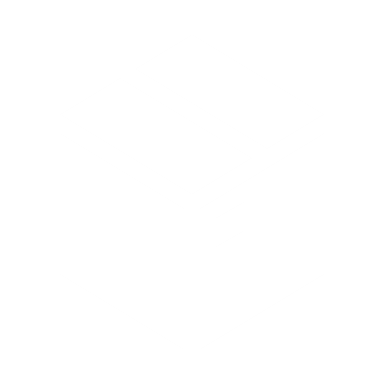 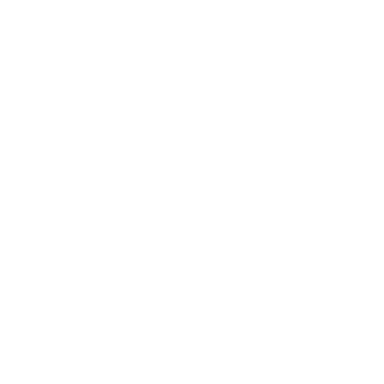 LARGE STOCK
PRODUCT MAN
SERVICE CERTIFIED BY
Ingersoll-Rand
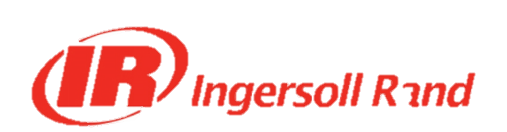 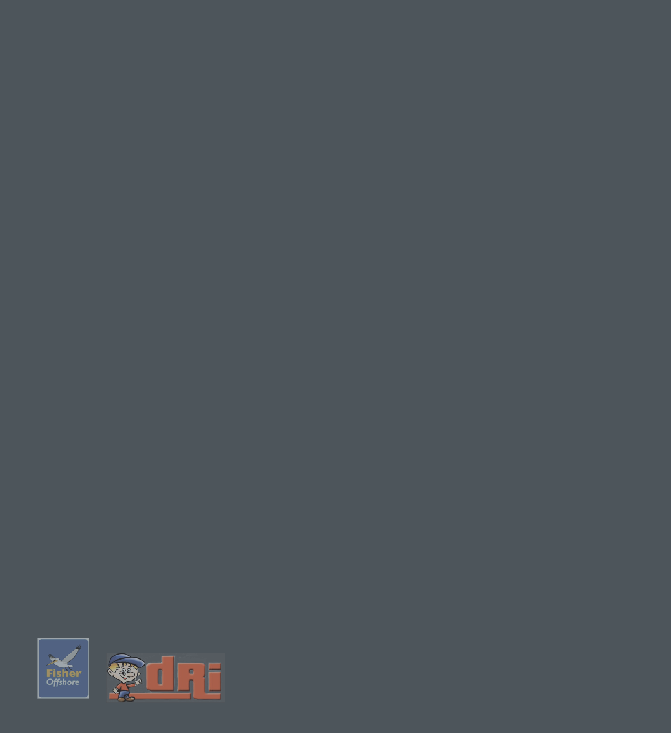 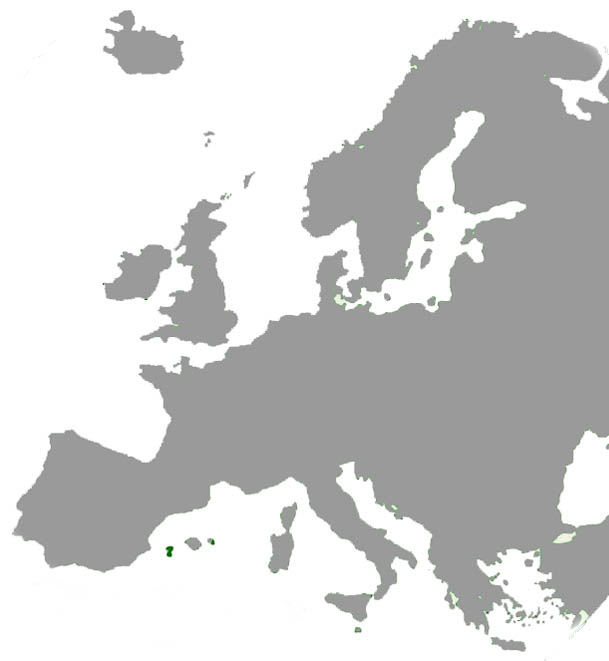 DRI have signed an agency agreement with James Fisher Offshore (JFO) to work in partnership throughout Europe
JFO HQ
James Fisher Offshore is a specialist offshore partner,  delivering fully integrated subsea solutions across the full life cycle of offshore projects.
With our product portfolios aligned we can provide our clients in France easy access to the JFO extensive rental fleet, backed up with the local support of the DRI team.
DRI HQ
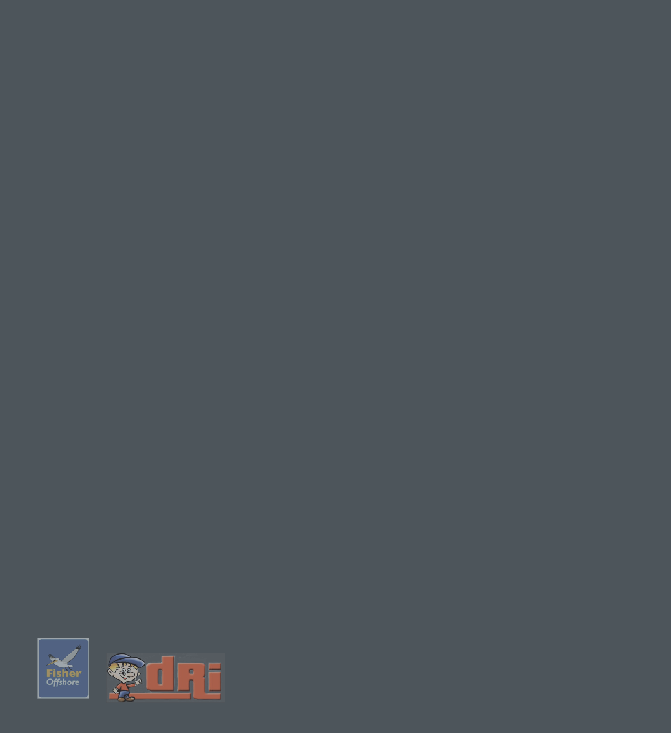 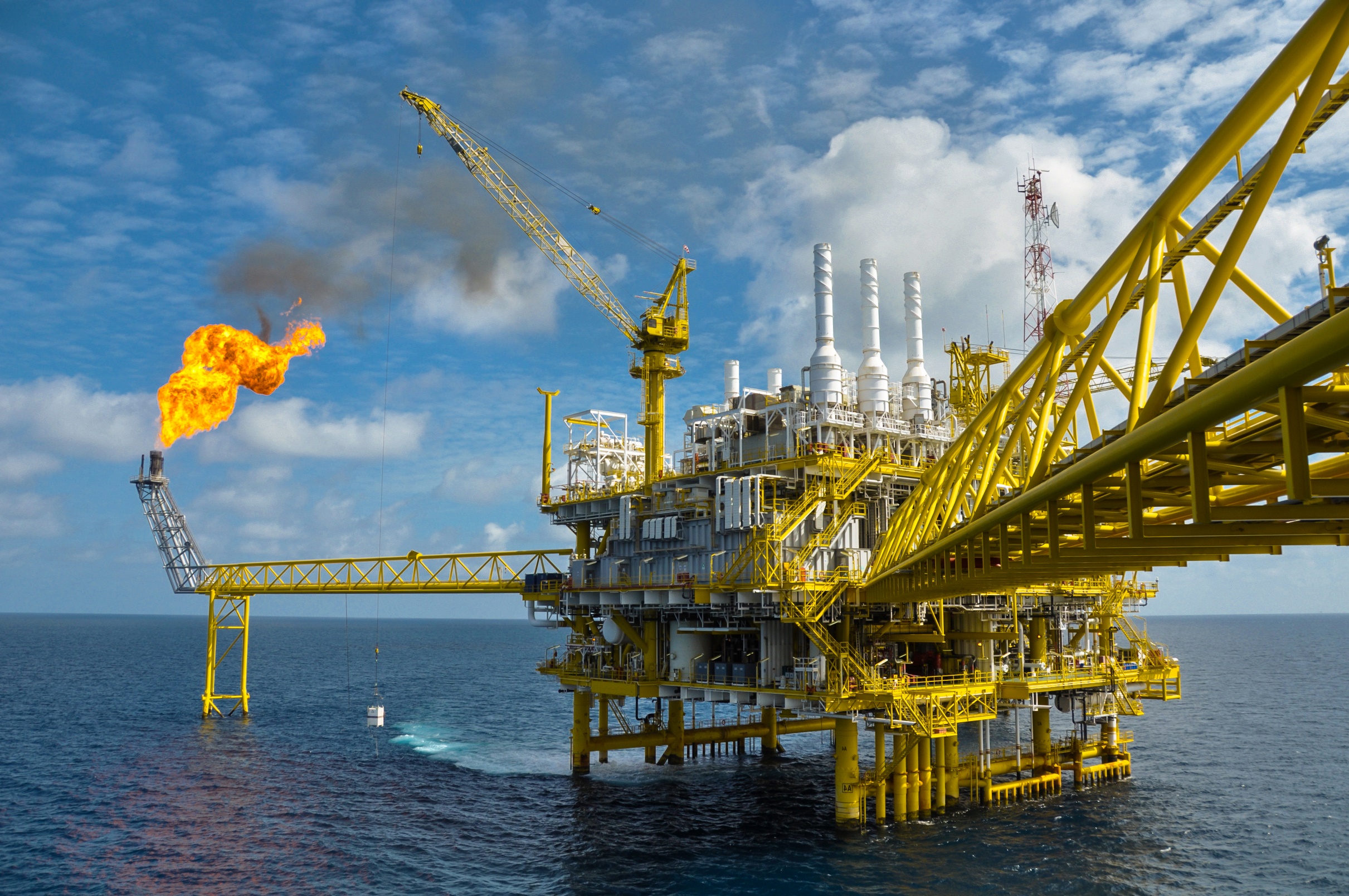 DRI-France:    Drilling Support

DRI specialises in lifting/handling and is the sole distributor for all Ingersoll Rand material handling products for France.

- Air or Hyd. Hoists for BOP Handling Applications
- Air or Hyd. Winches for Man Riding Applications
- Utility Lifting applications on the drill floor
- Portable winches for Monkey board applications
- Winches for Guideline/Pod-line Applications
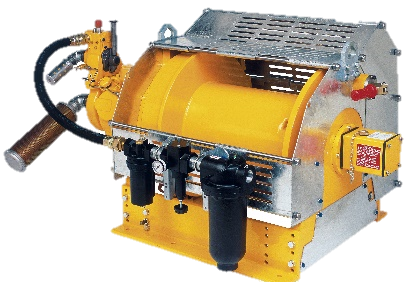 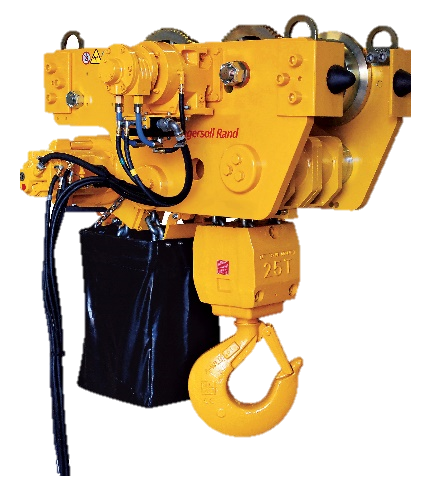 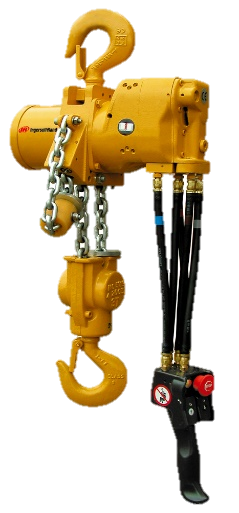 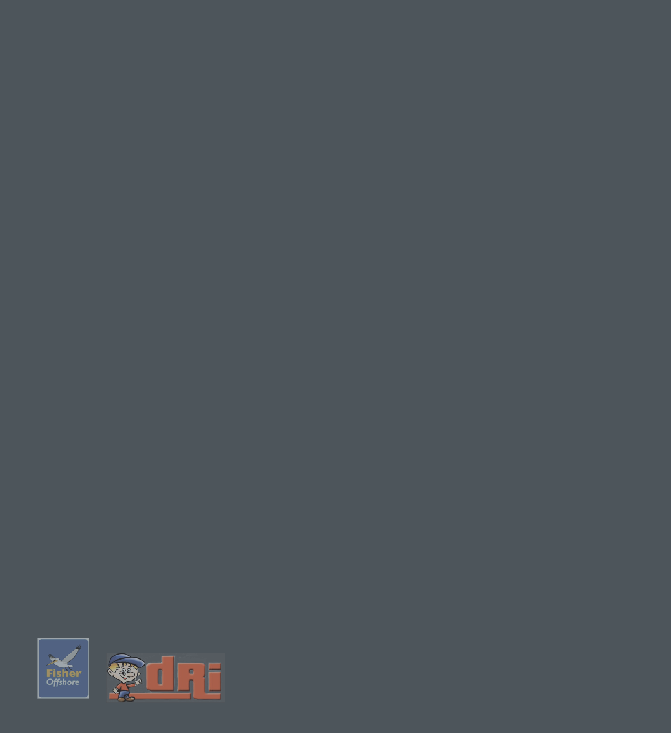 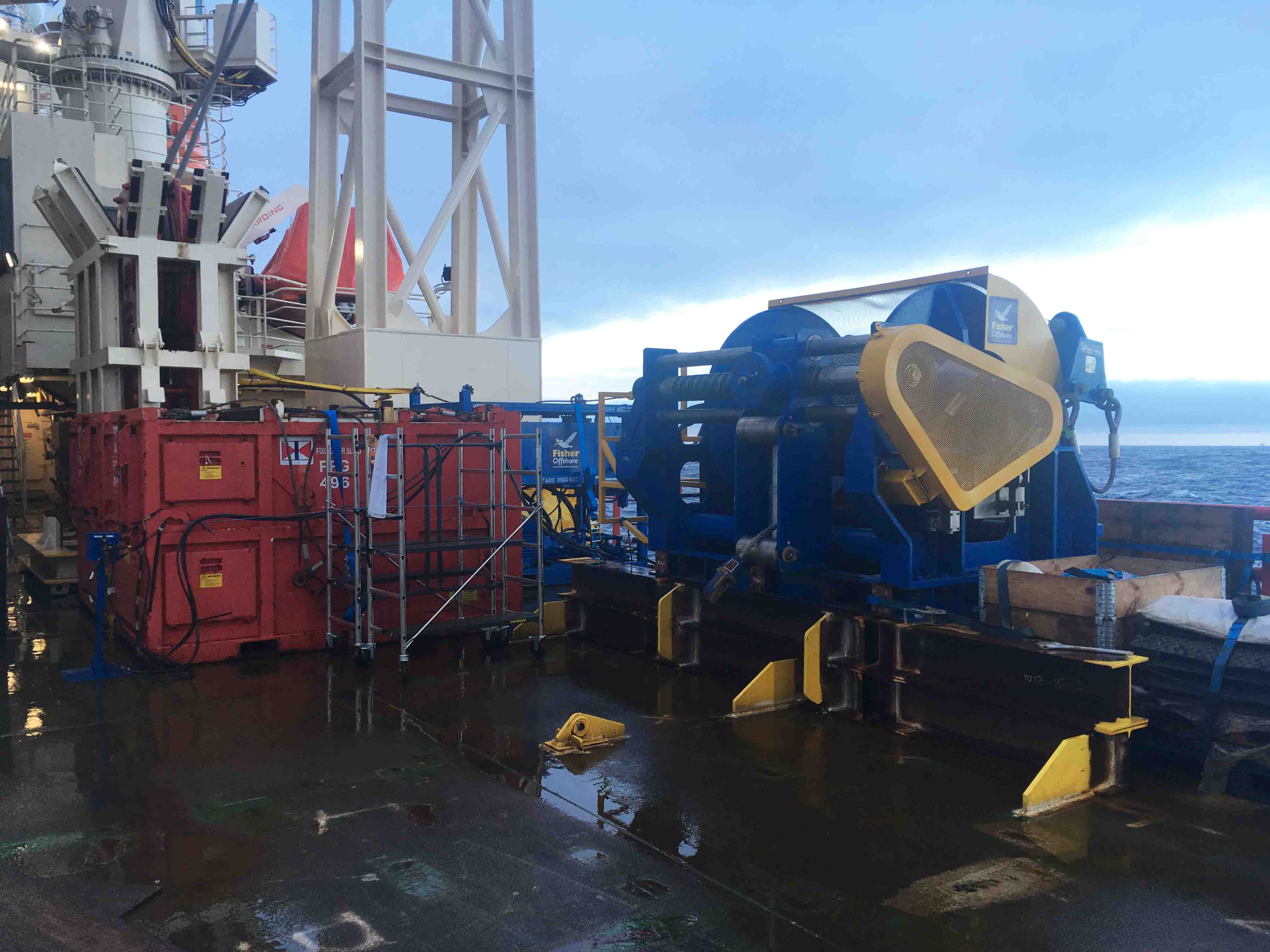 JFO:  Construction

JFO is a market leader in the provision of equipment and services to support subsea, topside and shore pull infrastructure installation campaigns.  We have a proven track record in the delivery of subsea tiebacks, caisson lifts, umbilical and riser pull-ins
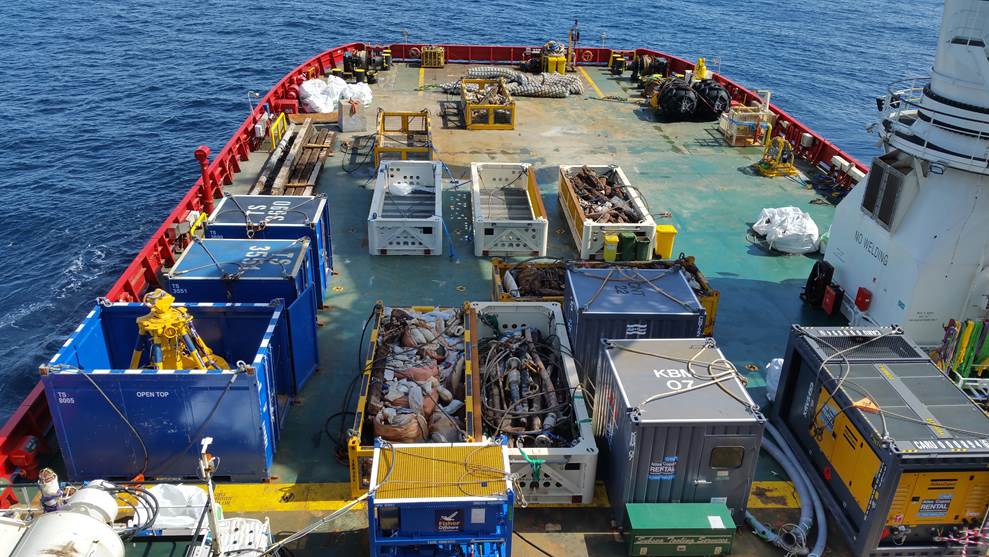 JFO:  IRM 

JFO is an expert in full back deck service provision and our experience enables us to deliver multi-vessel and multi-campaign scopes of work.  We have extensive experience in cutting, recovery and removal campaigns
JFO:  Decommissioning

JFO offers complete service capability in the dredging, cutting and removal of subsea and platform infrastructure.
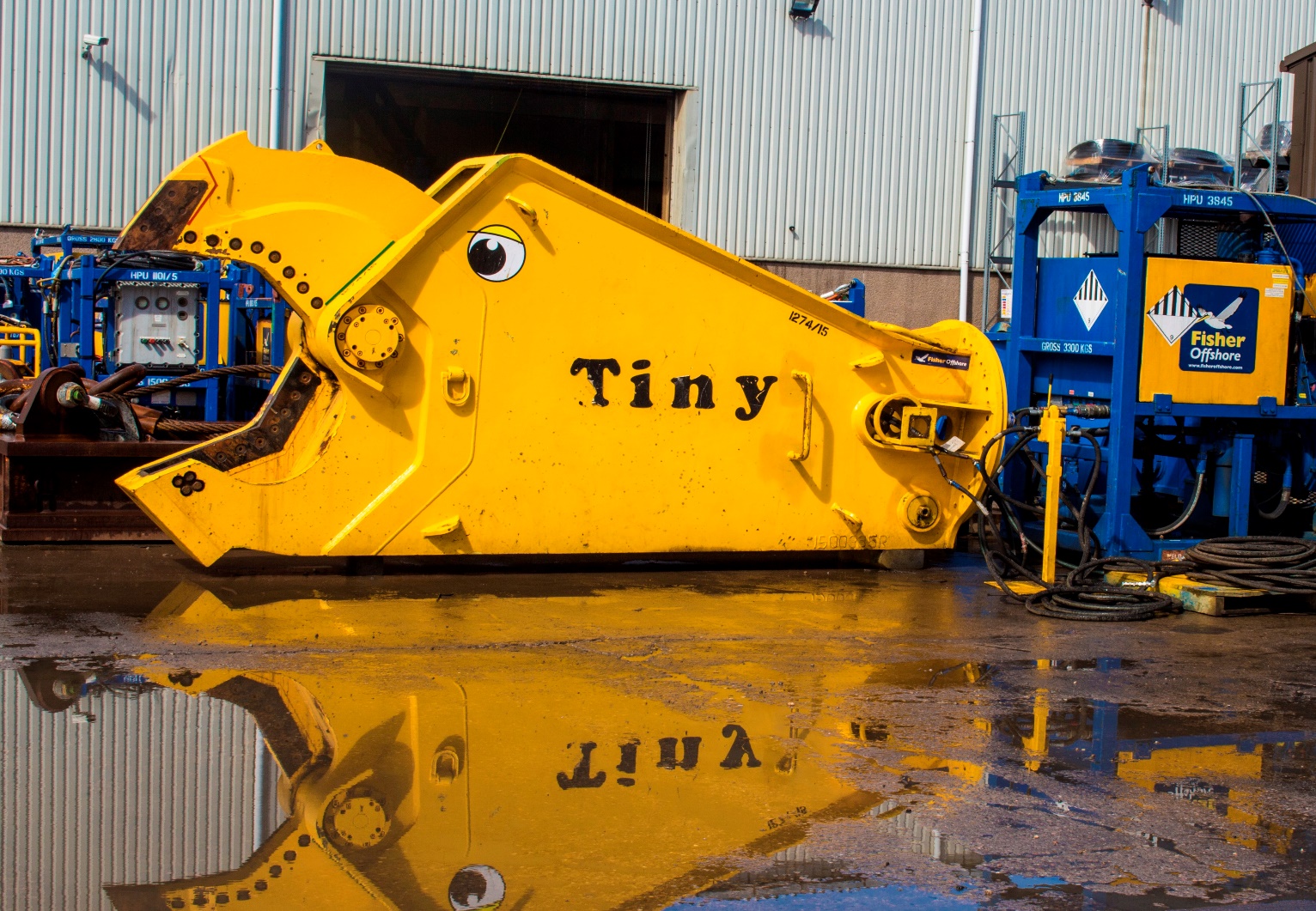 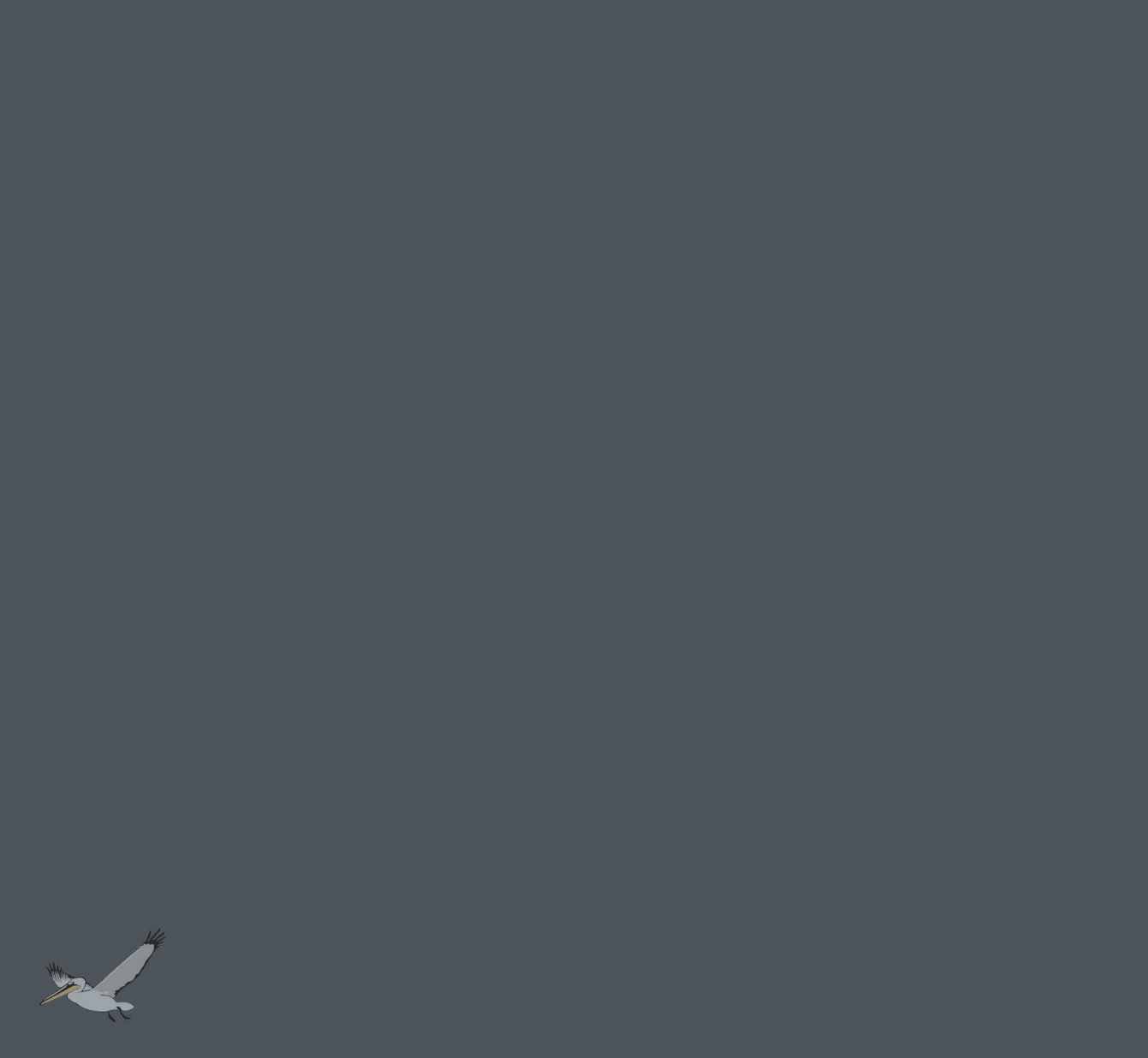 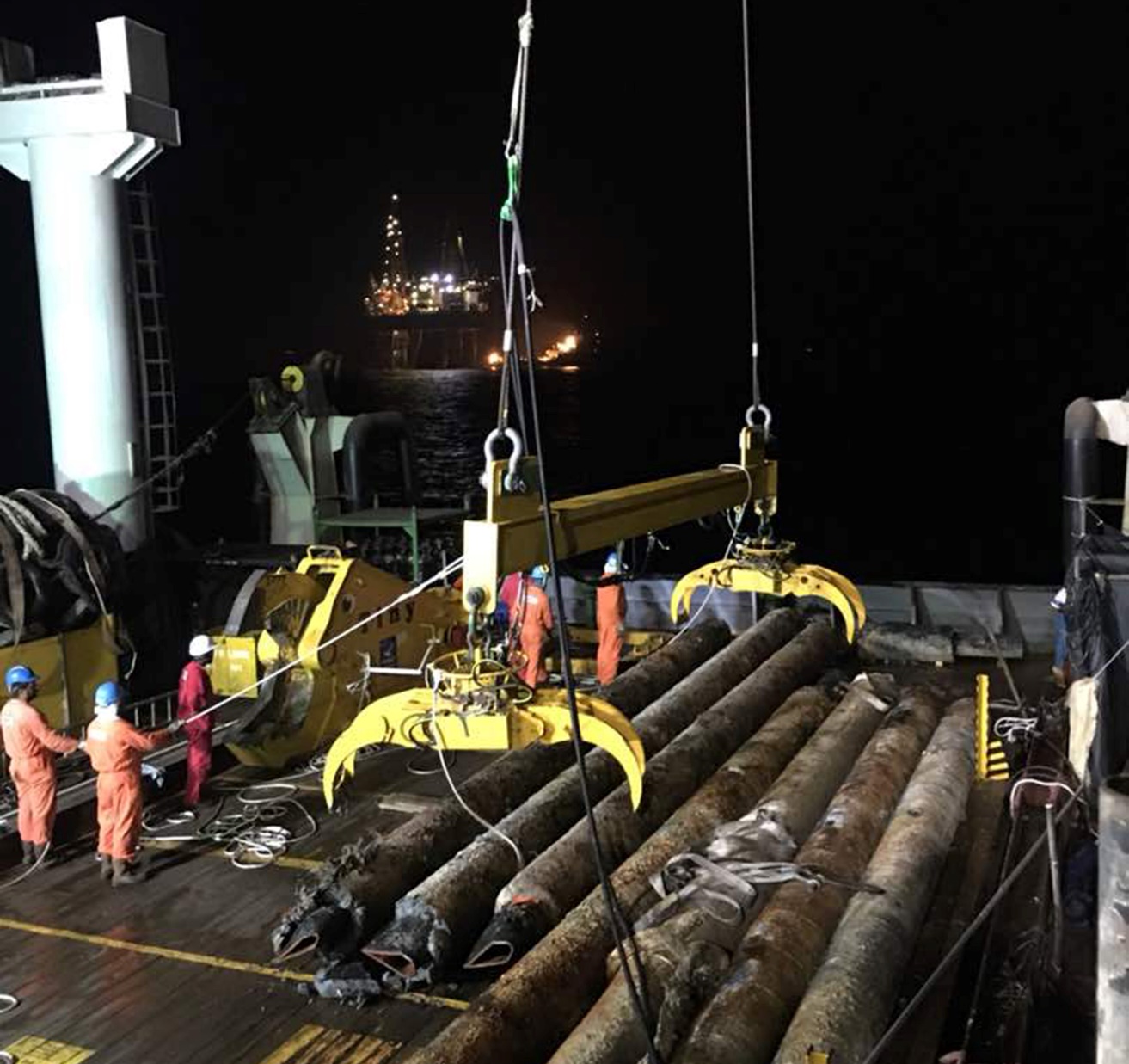 Decommissioning
Fully embedded partner in the methodology and execution of our clients decommissioning campaigns

Complete service capability in the dredging, 
cutting and removal of subsea and platform infrastructure 

Recognised leaders in: 
Pipeline and bundle cutting
Conductor/wellhead cut and lift - ICLT®
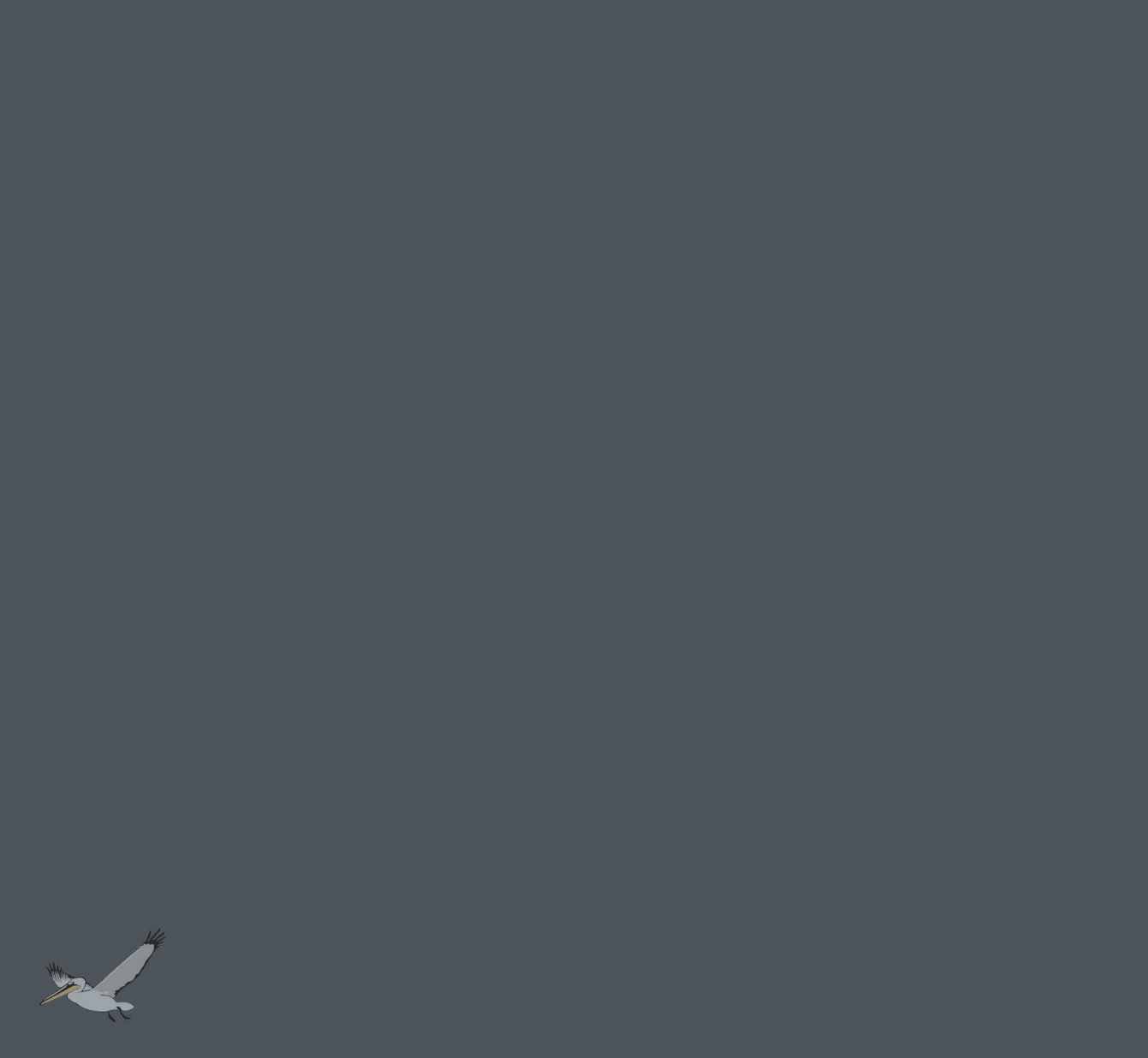 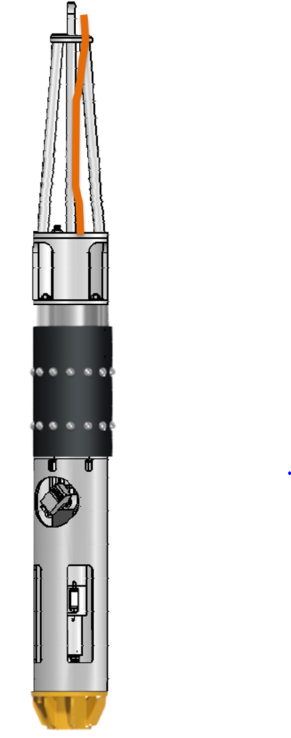 Internal Cut and Lift Tool
Offering cost efficiencies through smarter 
subsea structure cutting and removal:


One cut and lift operation

One multi purpose spread 

One mobilisation

One multi-disciplined crew
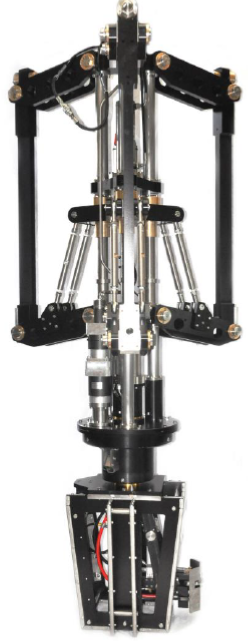 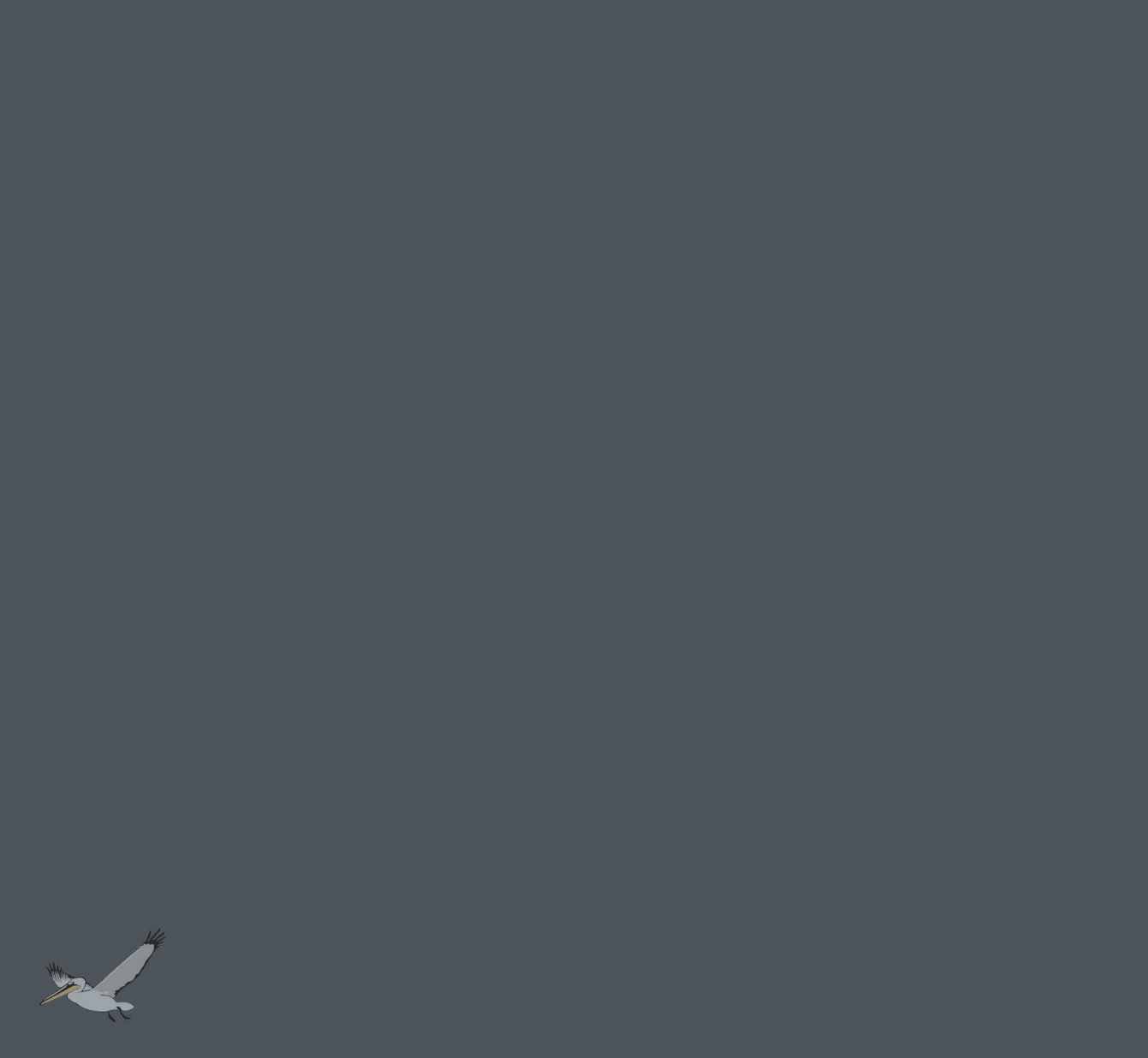 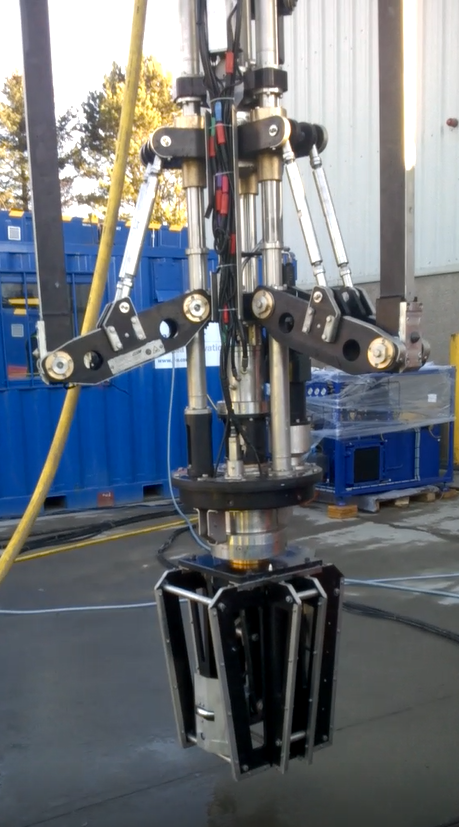 Internal cutting system

Live 360° cut verification – No stitching

Pressure induced garnet cutting

Cutting system locked in situ for cut stability
Suitable in water depths up to 350mtr

Can cut up to 500mm of multistring casing
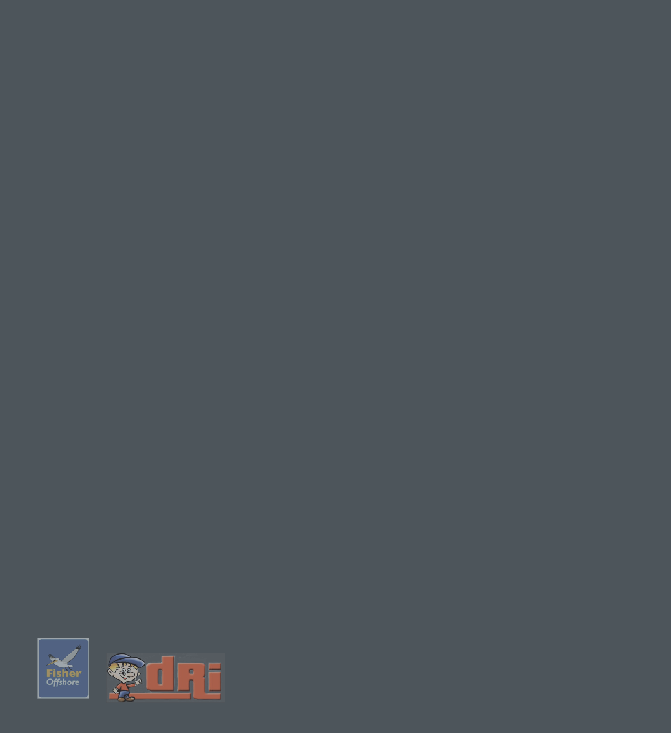 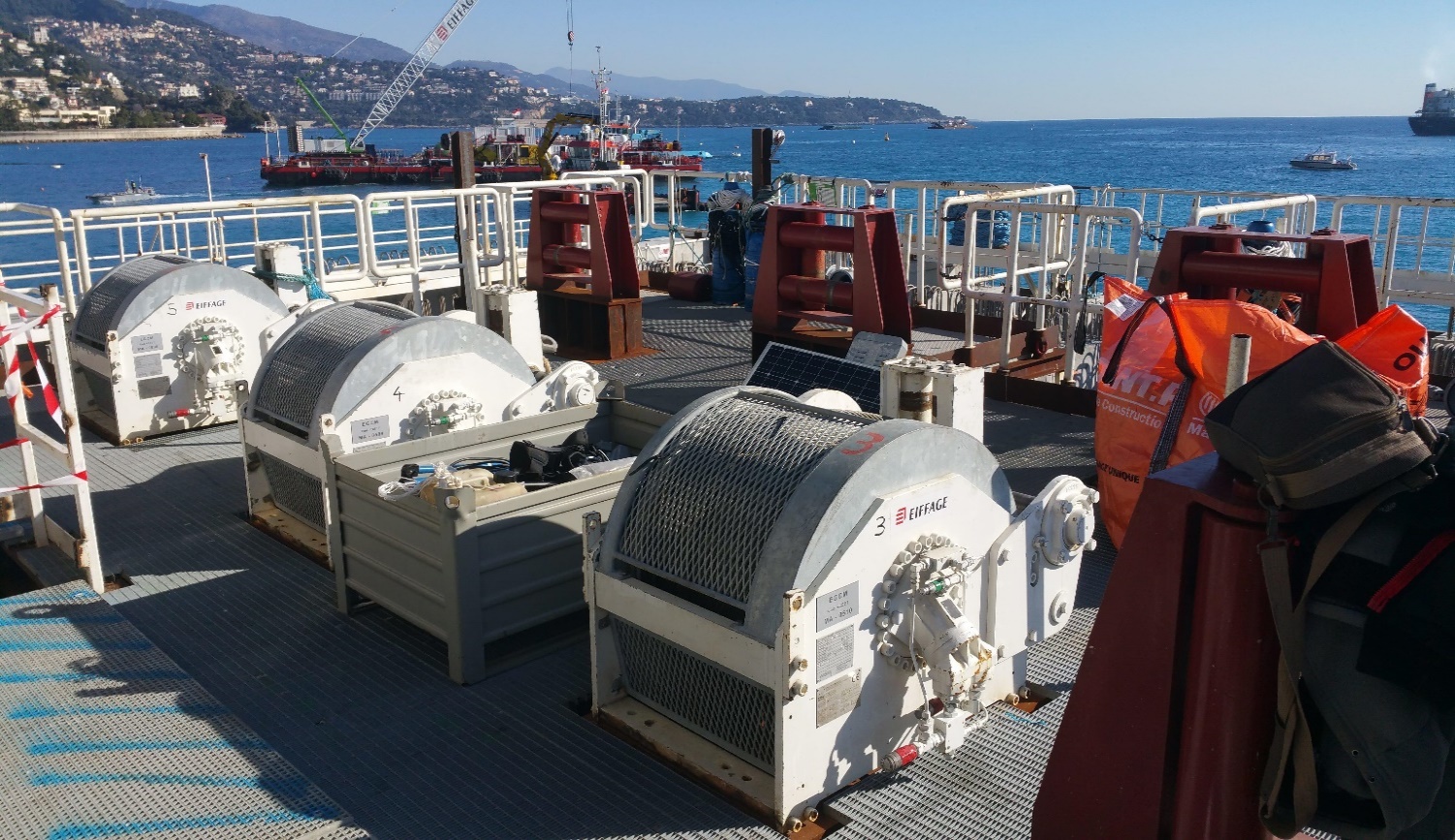 JFO and DRI have worked together on several projects throughout Europe and West Africa
Port development Monaco 

Winches for mooring and positioning for land reclamation 

12 x 15Te hydraulic winches
 2 x HPU
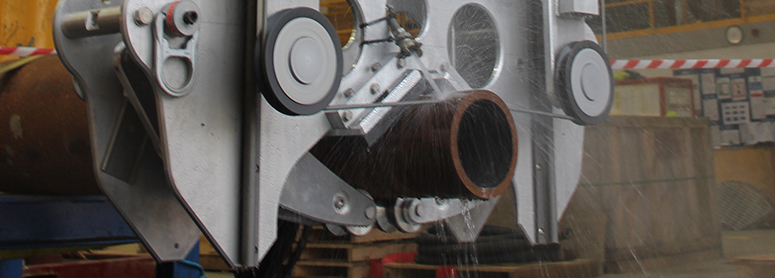 Baobab, Ivory Coast 

Upgrade of subsea spools

1 x Diamond Wire Saw
1 x Subsea Basket
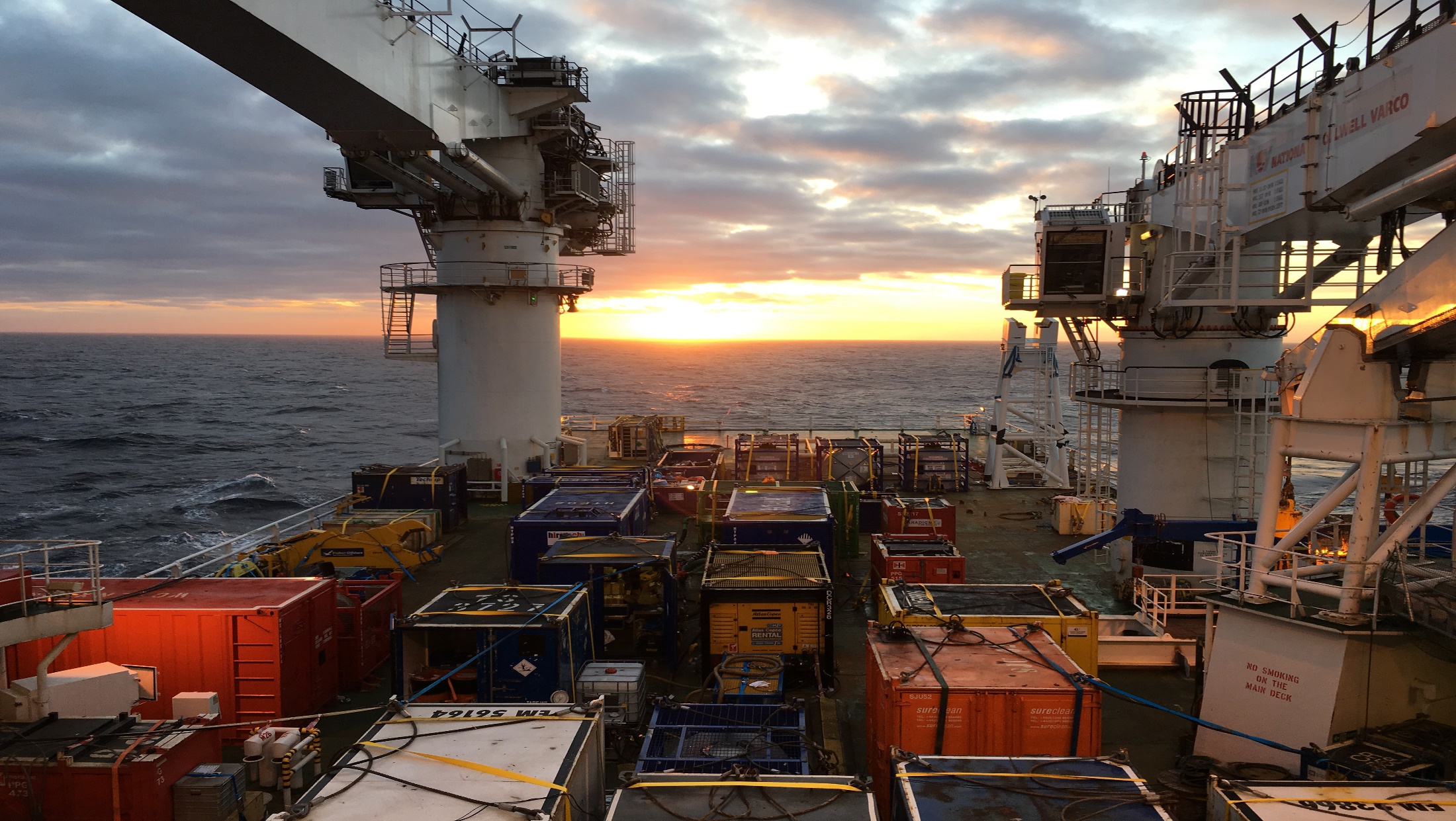 Multi purpose spread 

Internal Cut and Lift Tool 
A Frame/Overboard chute
Hose Reeler/Umbilical
Air Compressor
Abrasive Mixing Unit
Control system and HPU
Ultra High Pressure Pump
Workshop Container
Abrasive garnet
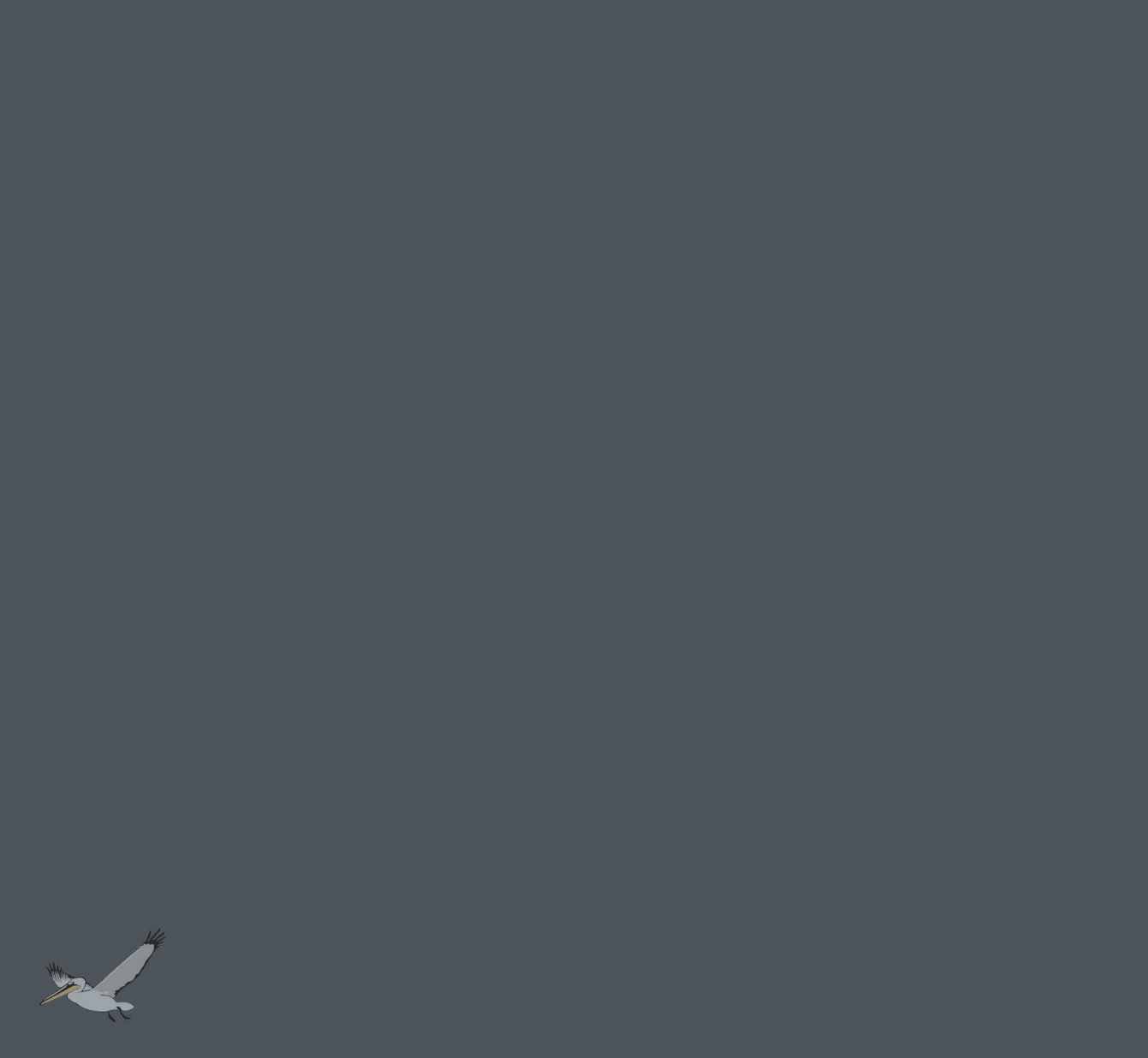 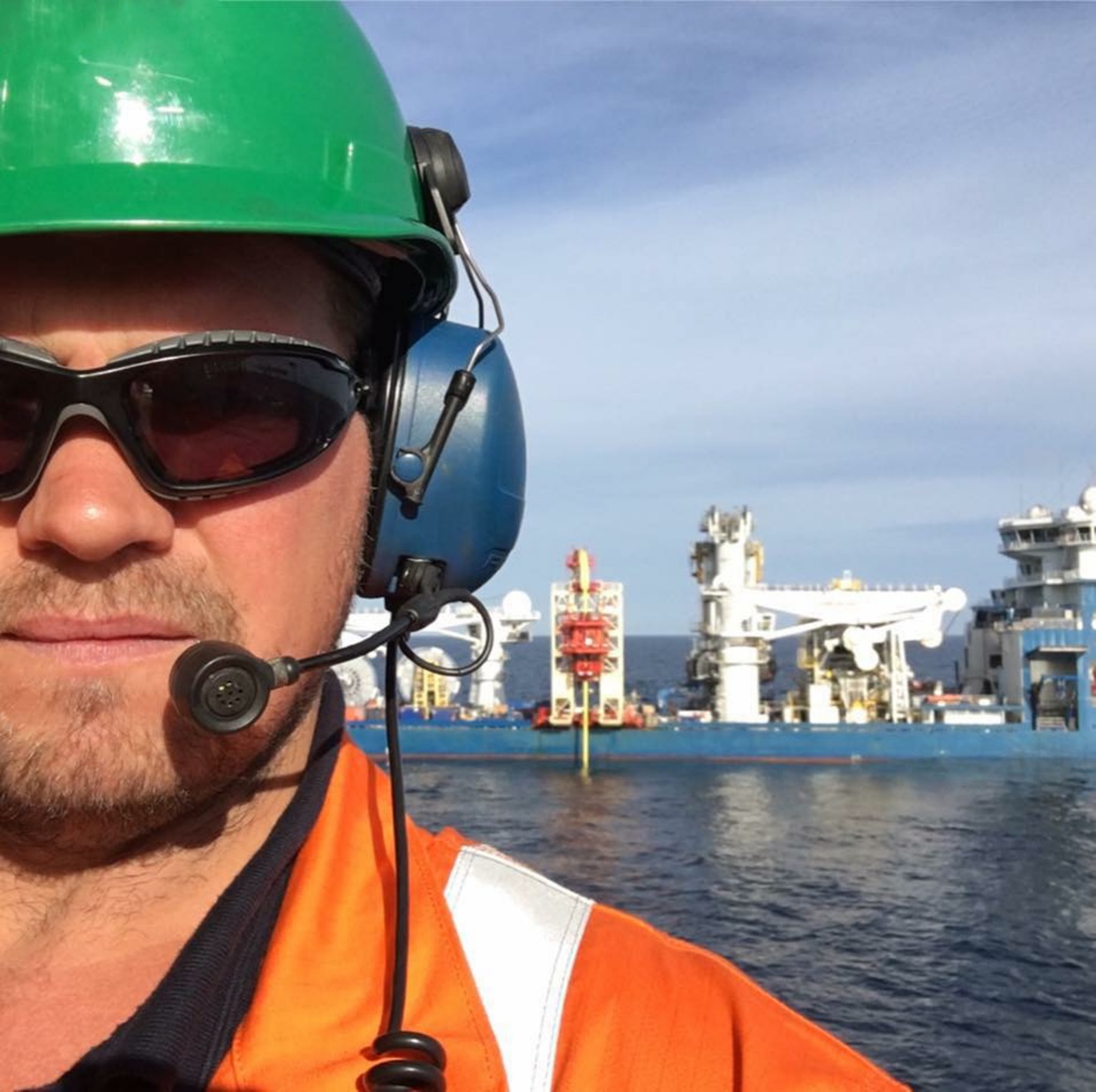 People
In-house engineering and expertise offering our clients global support

Highly skilled and certified offshore supervisors, technicians and operators

Multi-trained and experienced technicians 
providing valued integration to our clients 
existing crews
We employ over 3000 people across 40 countries worldwide
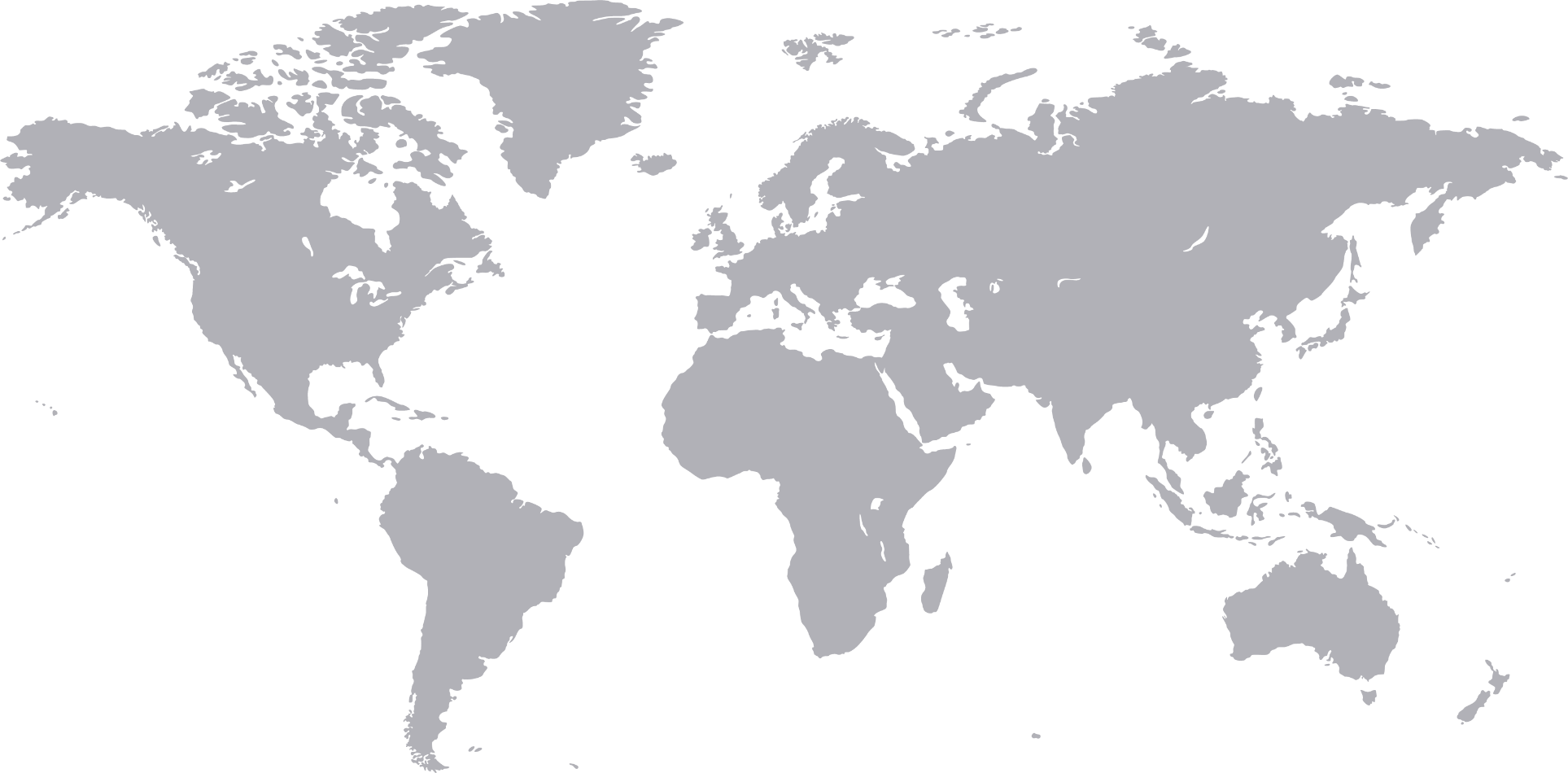 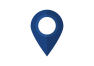 Stavanger
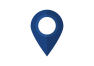 Agotnes
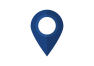 Vaxholm
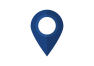 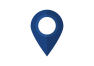 UK
Al Khobar
Lagos
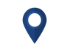 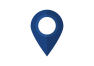 Norfolk
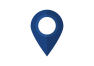 Houston
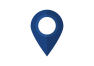 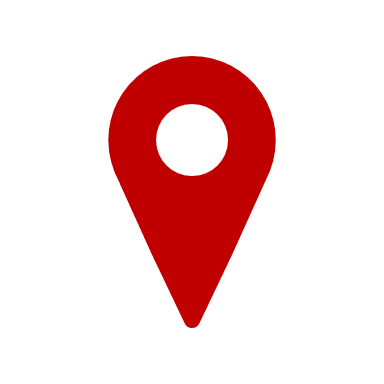 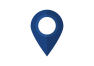 Gravelines (DRI)
Doha
Shenzen
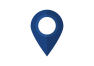 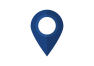 Ciudad del Carmen
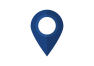 UAE
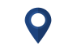 Maracaibo
Accra
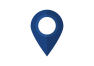 Kuala Lumpur
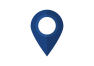 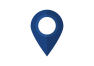 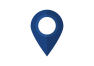 Singapore
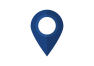 Luanda
Jakarta
New Delhi
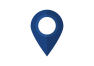 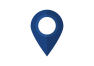 Rio de Janeiro
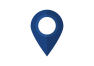 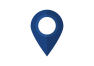 Santa Cruz
Durban
Perth
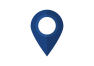 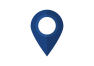 Maputo
Namibia
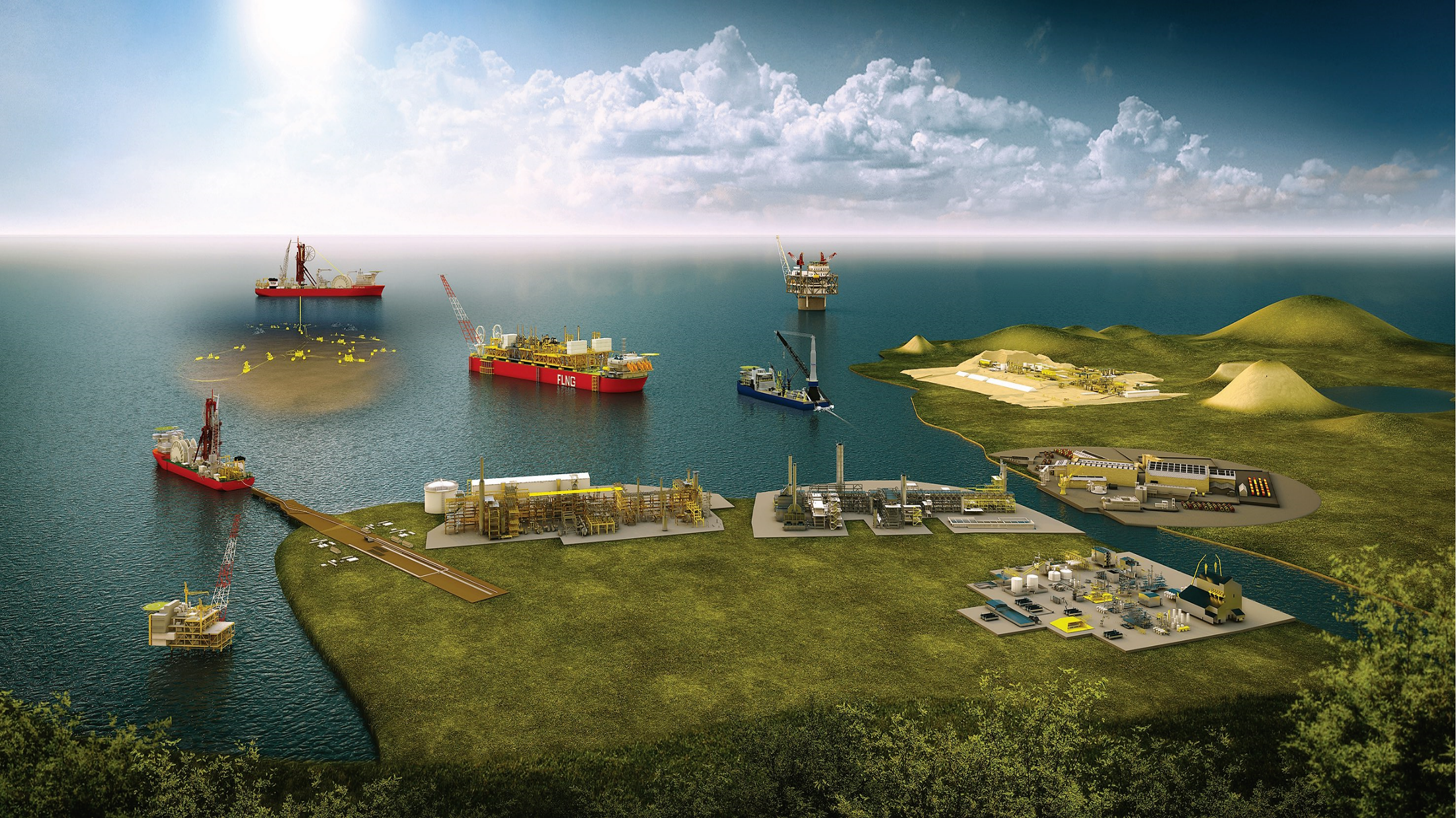 CONTACT US
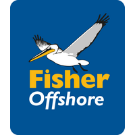 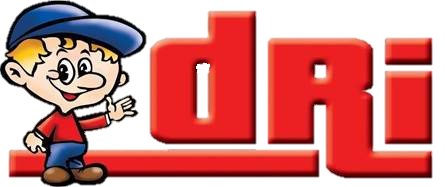 Pascal VILLAIN
Tel : 03.28.63.92.21 / 06.32.54.01.46
Mail : pascal.villain@dri-france.com
Website : www.dri-france.com
Chris REID
Tel : +44 (0) 7585 110 748
Mail : c.reid@fisheroffshore.com
Website : www.fisheroffshore.com